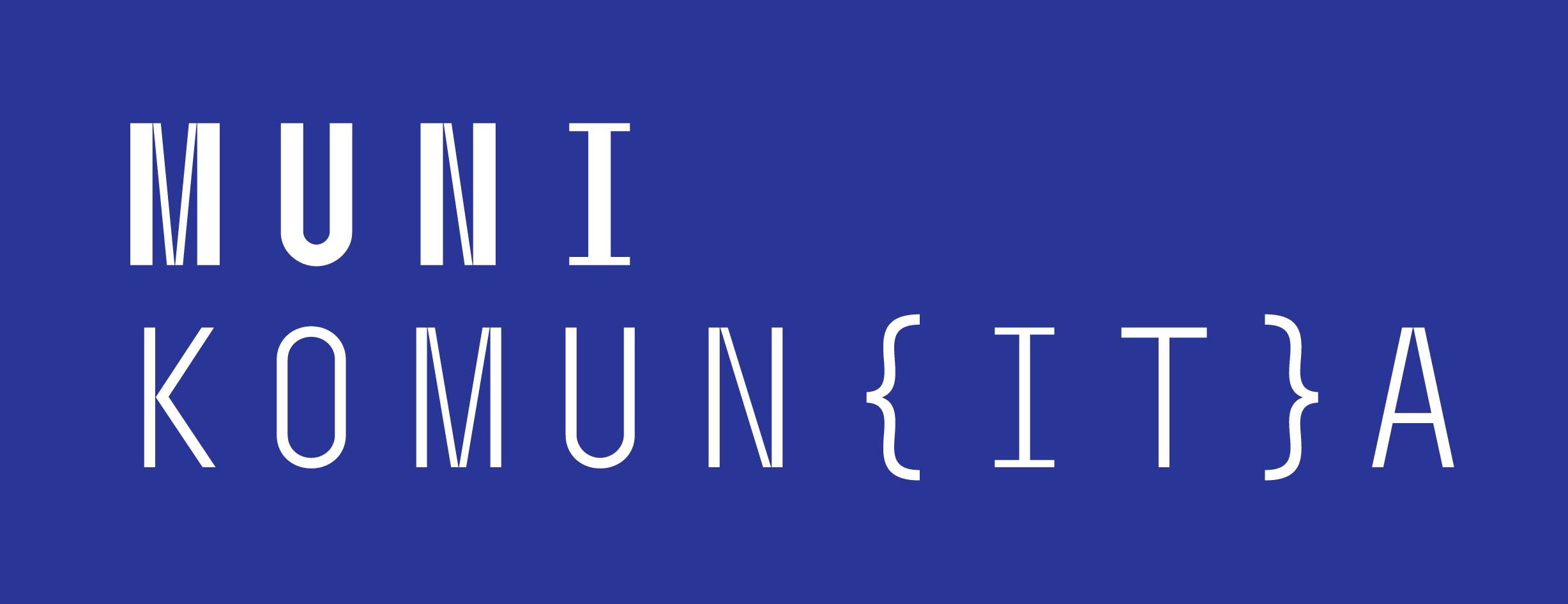 Aktuální stav implementace řízení IT služeb na MUNI
Filip Janovič, 02.09.2021
janovic@ics.muni.cz
1
MUNI IT KOMUNITA
Řízení IT služeb – aktuální stav
Revize IT služeb, které ICS poskytuje
Jednotní provozní dokumentace
Nový ITSM nástroj JIRA Service Management / integrace
Nová struktura dohledového centra
Revize a aktualizace dohledových systémů
Online chat
Zavedení pojmu Incident / Request / Change / Problem / LL
Transparentnost
2
Co bude dál
Implementace nového nástroje ITSM / integrace
Status Page
ELK platforma pro produkční prostředí
Sdílení dokumentů a ITSM reportů pro IT Komunitu
Stavíme backend pro IT MUNI
3
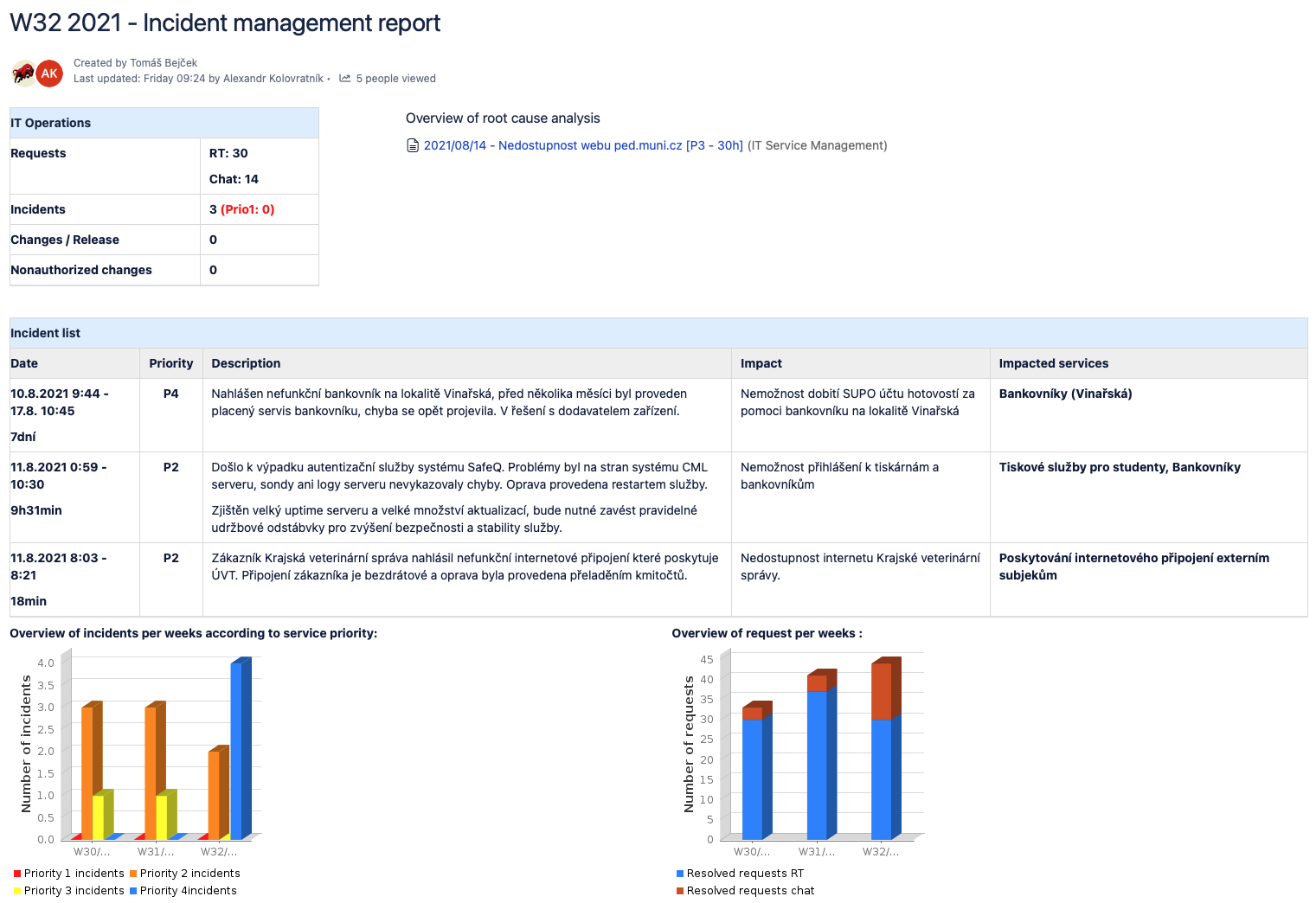 4
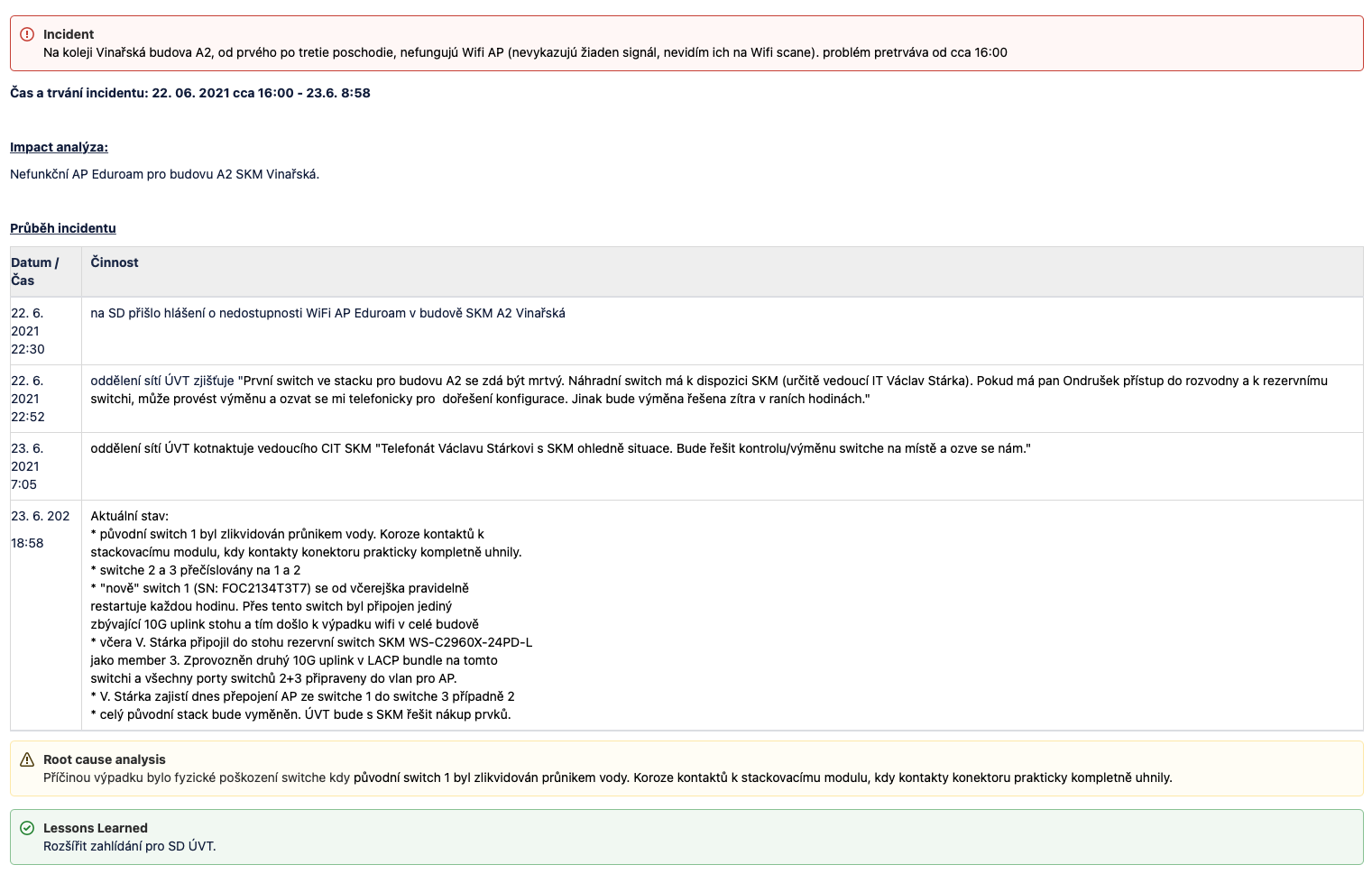 5
it@muni.cz
6